畜産女性を取り巻く課題と　　経営支援組織のサポート「畜産経営における女子力発揮のための手引き」より
平成３０年度畜産女性経営者育成強化事業
畜産女性サポート力強化研修会
平成３０年１２月１１日
公益社団法人　中央畜産会
1
「畜産経営における女子力発揮のための手引き」とは？
平成２７～２９年度に「畜産経営における女子力発揮推進事業を実施。
実施の背景
畜産は他の農林水産業と比較して、女性の参画が進んでいる分野。
農業経営全体では６．７％　　畜産経営では１７．４％
（2015農業センサスより）　　　 （女子力発揮事業調査結果より）
知的労働の増加や６次産業化など畜産経営の多様化が進む中、
　　　　　　　　　女性の経営参画が今まで以上に期待されている。
しかし、労働負担や働きやすさは男性と比べて不利な点が多い。
畜産女性の力を発揮させるための課題への対応や地域を牽引する新たな女性リーダーの育成等が必要。

事業の目指すところ
畜産女性が活躍し活気ある畜産の創造

事業の内容
・畜産女性を取り巻く課題への対応策の提言（平成29年度、手引きの作成）
・地域女性リーダーの育成
2
平成２９年度畜産経営における女子力発揮のための手引き
畜産女性を取り巻く課題への対応策の提言を
手引きとして取りまとめ
この中で、畜産女性の活躍には、経営内外からの後押しが重要な役割を担っていることを、提言。
3
【畜産女性を取り巻く課題３つの視点から対応策を提言】
職場等環境整備
キャリアアップ
ﾜｰｸ･ﾗｲﾌ･ﾊﾞﾗﾝｽ
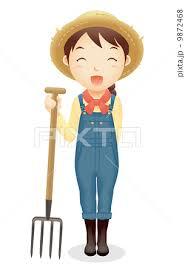 そして、外に出ていける環境づくり
4
畜産女性のライフサイクルとキャリア形成と経営内外のサポートのタイミングを考えてみましょう
5
6
結婚をきっかけに畜産への関わりをスタートする女性
畜産に関わるきっかけ＝男性経営者・後継者との結婚
　　　　　　　　　　　　　→畜産現場の近くで生活スタート

畜産に本格的に関わらない＝畜産のキャリア形成には
　　　　　　　　　　　　　　　　　　強い関心が向けられない

妊娠・出産、子育てに忙殺される期間



インターネットの活用やＳＮＳ等のツールも活用して、
　“知り合い・友人”づくりのきっかけをつくる
サポートのチャンス
7
学校卒業時に畜産を仕事に選択する女性
畜産業を積極的に選択＝最初の段階からキャリア形成を意識
　　　　　　　　　　　　　


女性の意識・関心の強弱による対応の違いを想定して、
　畜産のキャリア形成に向けた
　取り組みやきっかけづくりを提供・サポートする準備が大切
サポートのチャンス
8
子育て本格世代
　　経営と家庭の両面から、家族型の畜産経営を支える年代

技術習得の手段
　１位　家族からの指導
　２位　同業者からのアドバイス
　３位　行政や農協が開催する研修会
　　　　　→経営外の畜産関係者とのネットワークが
　　　　　　　　　　　　　　　　　　形成されつつある年代


ネットワーク形成への支援が大切
この年代の女性への期待＝第三者的視点、専門知識の習得
サポートのチャンス
9
幼い段階の子育てが終了＝時間がつくりやすくなる時期
　　→経営の基幹労働力として畜産に従事する時間が大きく増加

経営全体のマネジメントに大きく貢献していく時期
サポートのチャンス
10
サポートの場面
意見を出しやすい職場環境づくり


女性のキャリアアップの後押し


女性が外に出ていける環境づくり
11